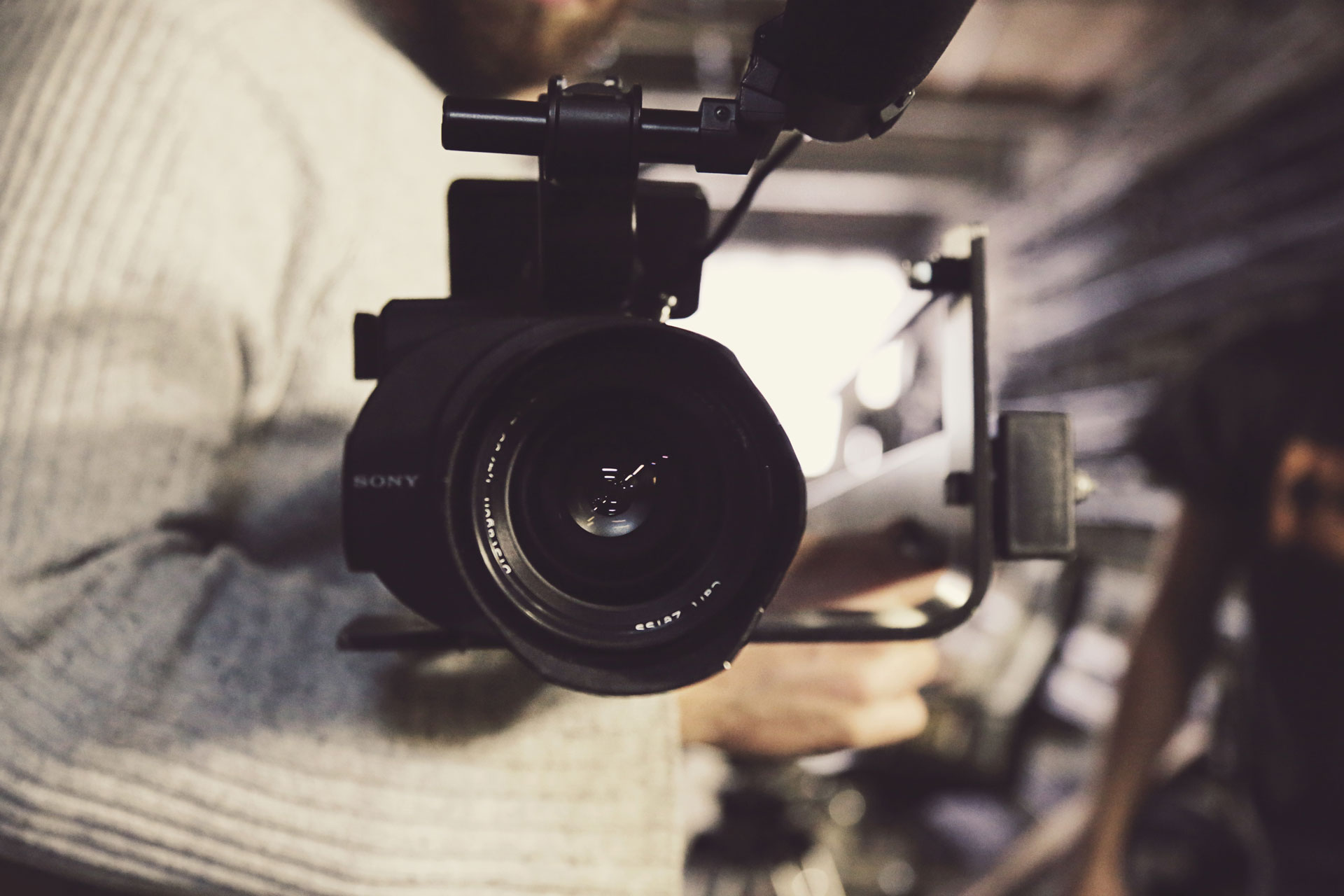 Video - Deliverable #0
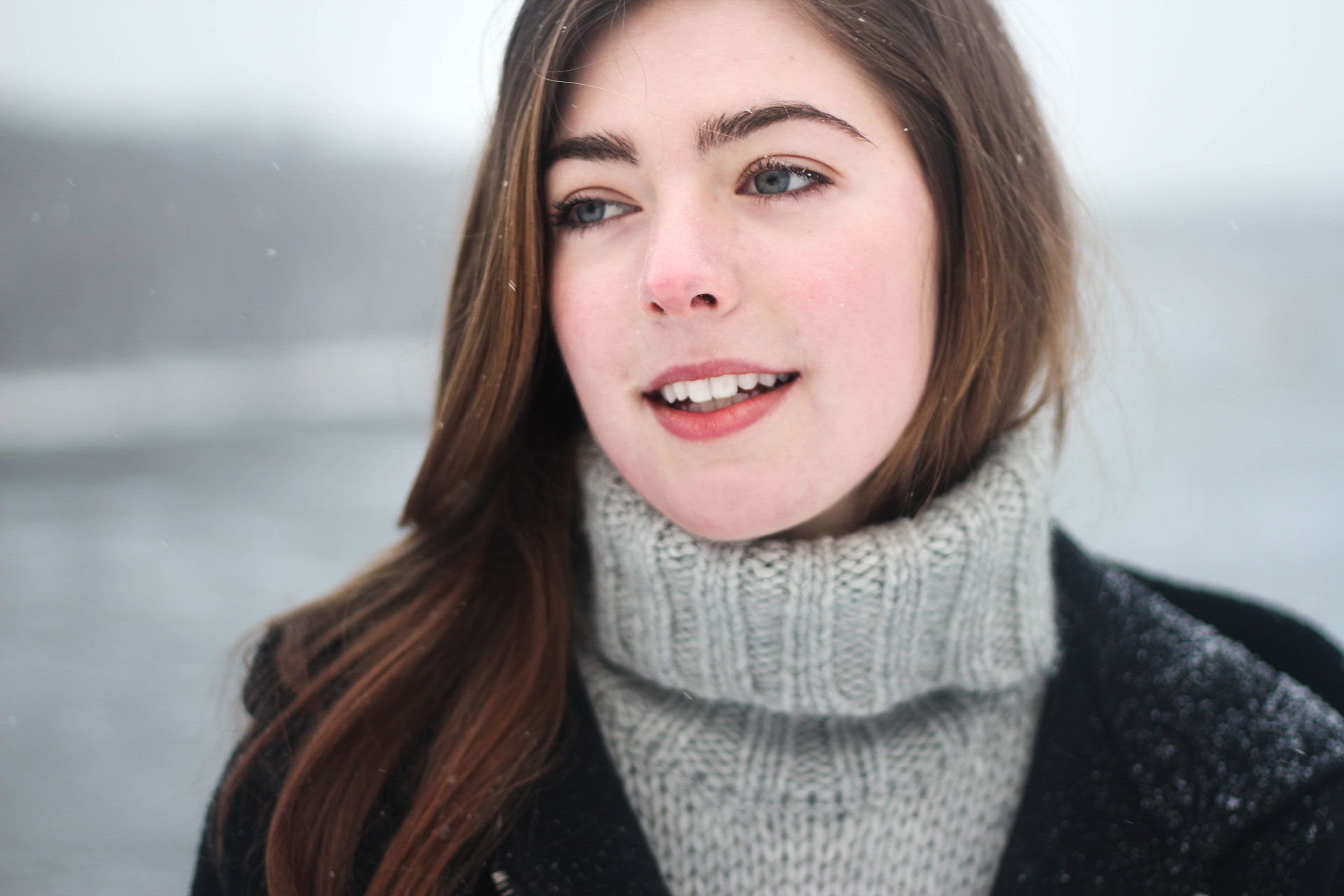 10 seconds – Introduce Yourself
Put yourself on camera
Team name
Team members
Department, Year
Where are you from
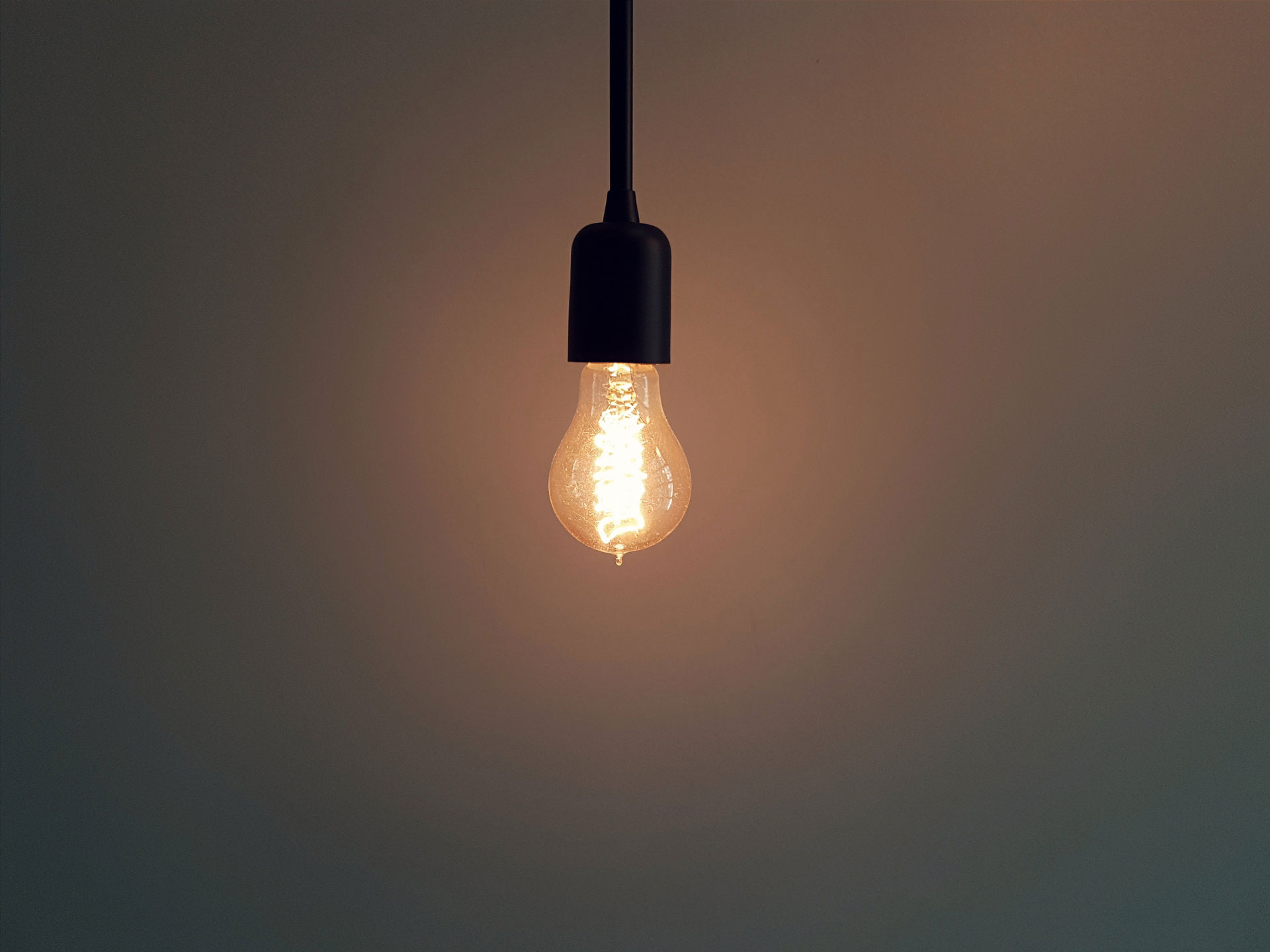 30 seconds – The pitch
Make your case
Why do we care?
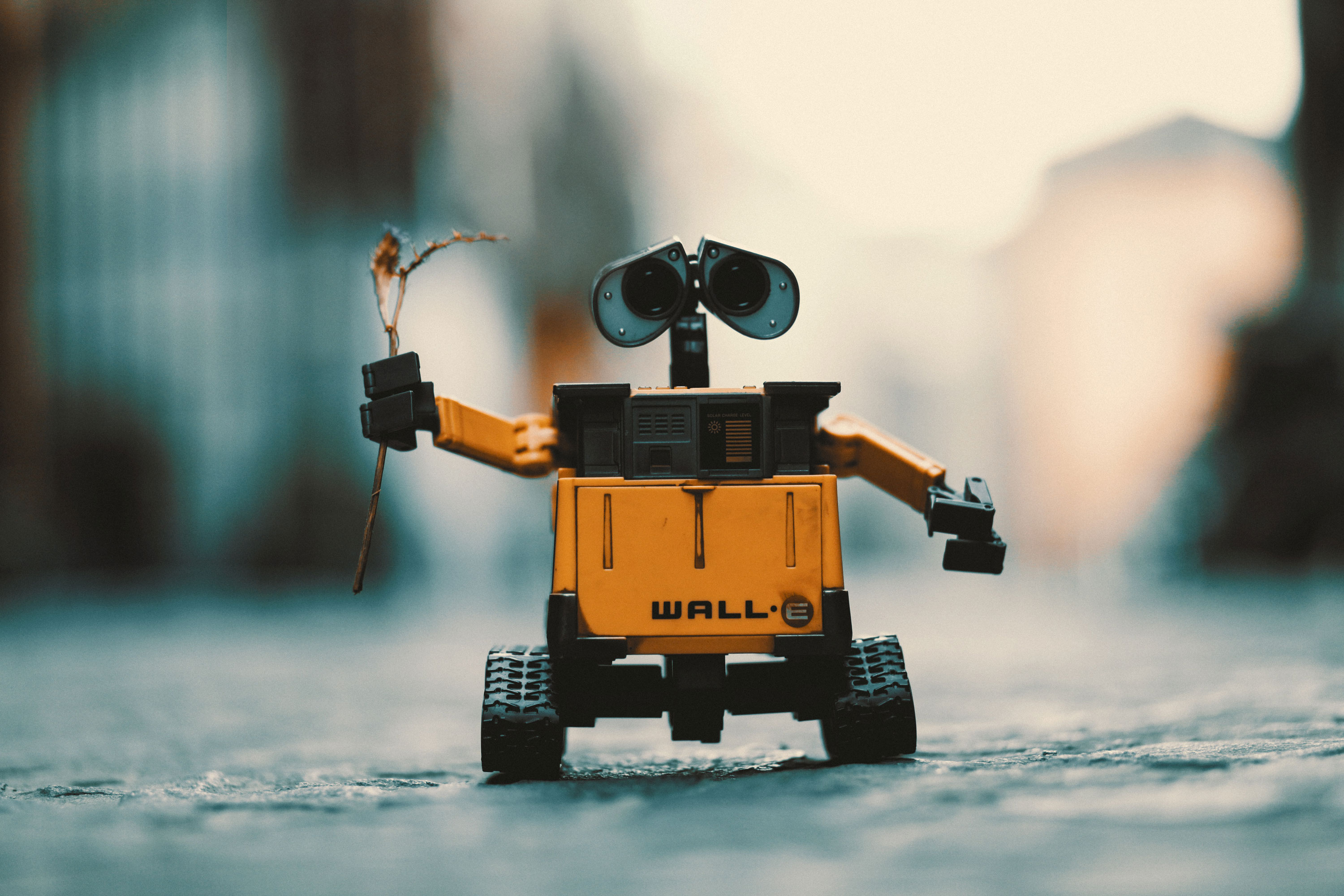 30 seconds – Support your pitch
Tell us more
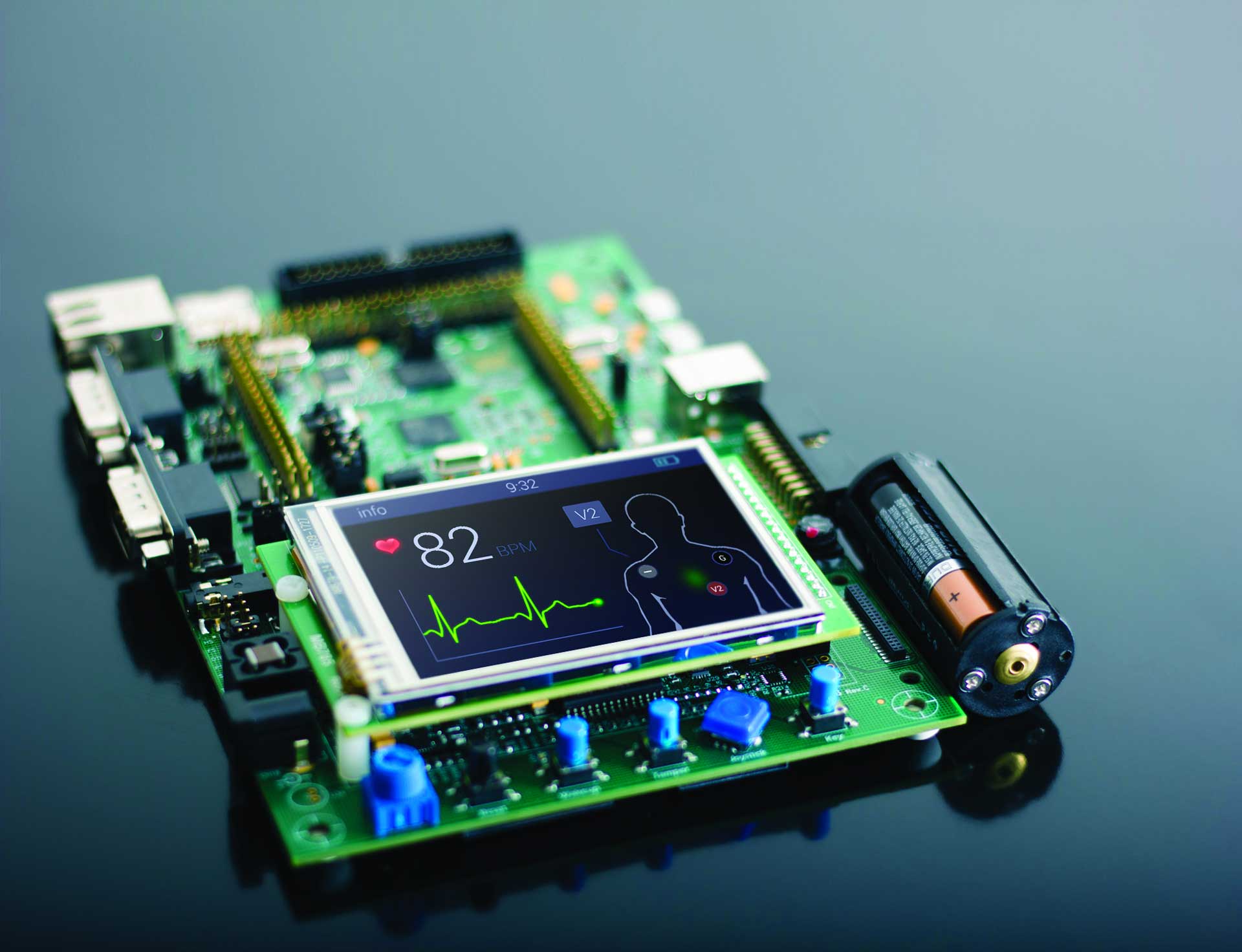 30 seconds – The  technology
Hardware/software
Components
APIs Packages/Modules you will use
Cloud services you will use
Others?
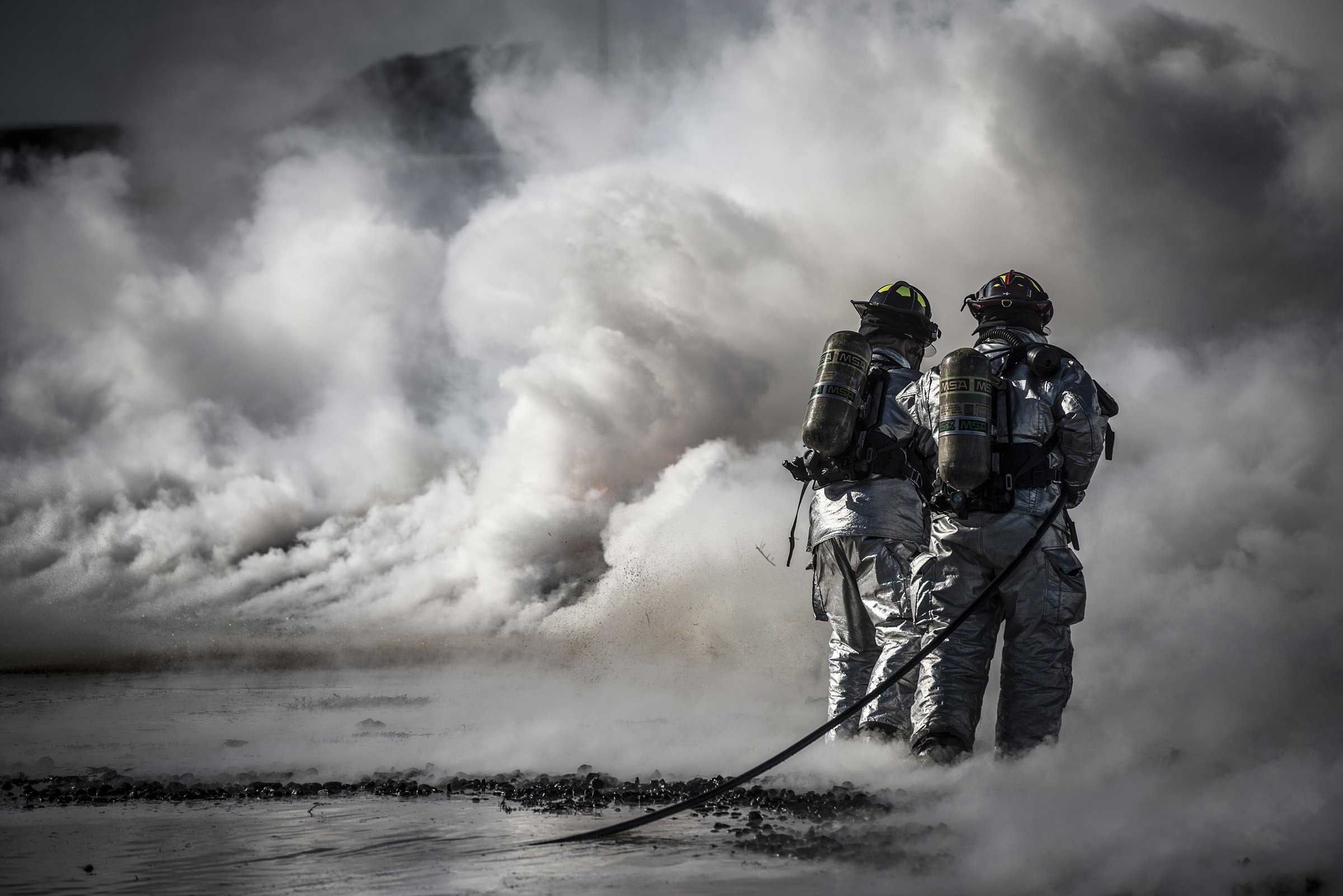 30 seconds - Risk Management
Identify
Assess
Monitor
Control
Mitigate
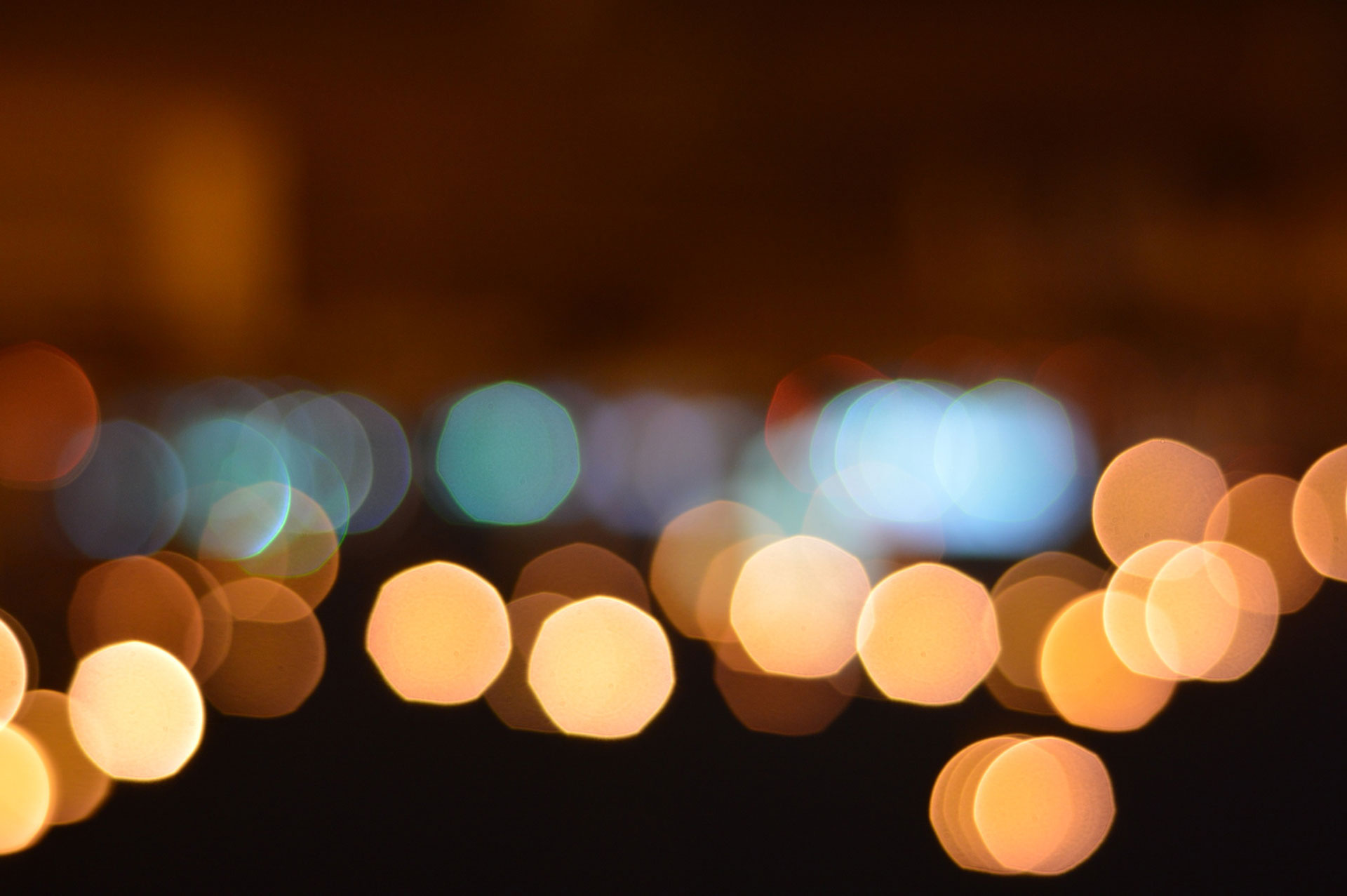 30 seconds – Next steps